European Culture
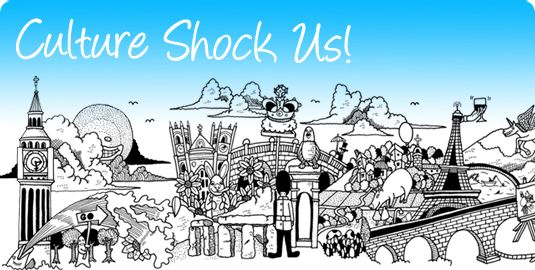 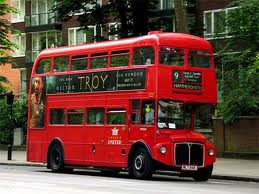 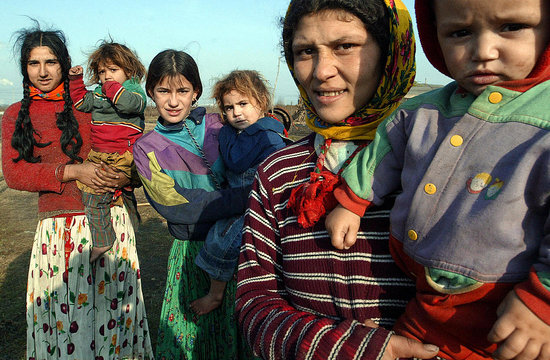 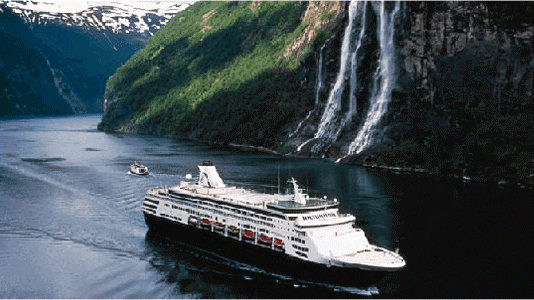 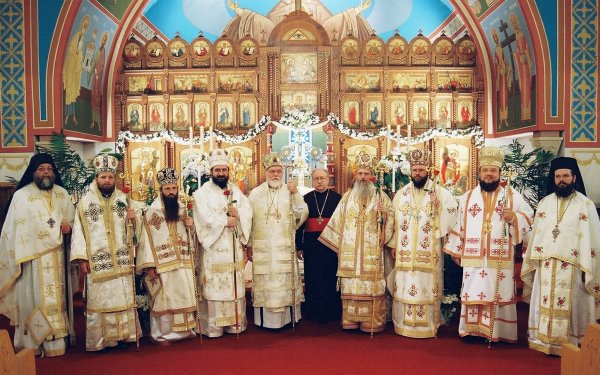 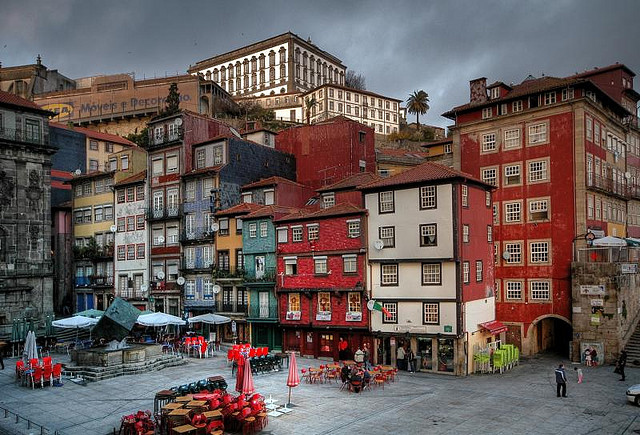 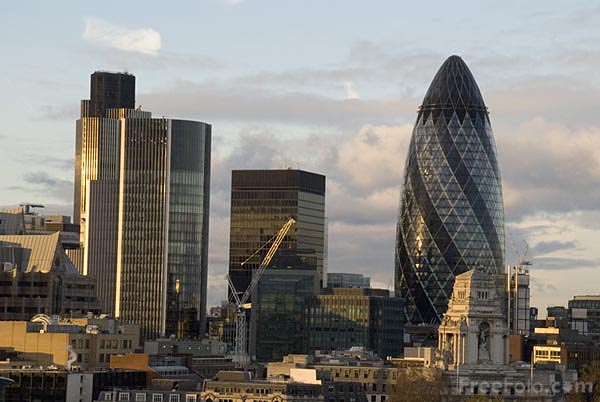 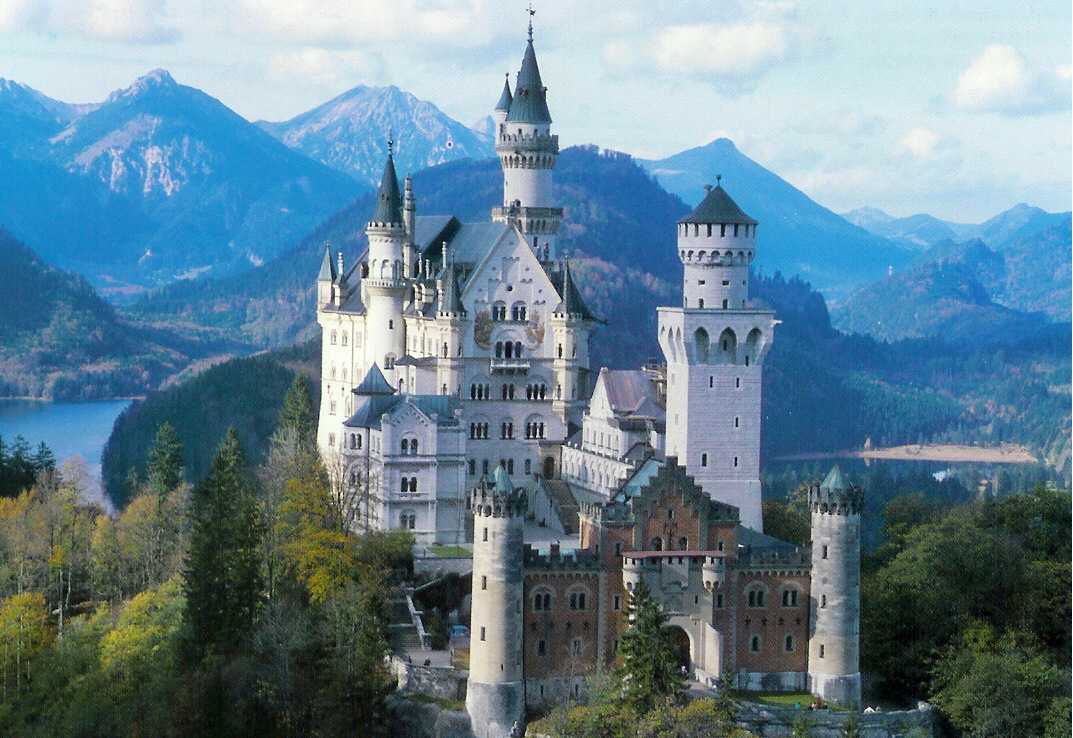 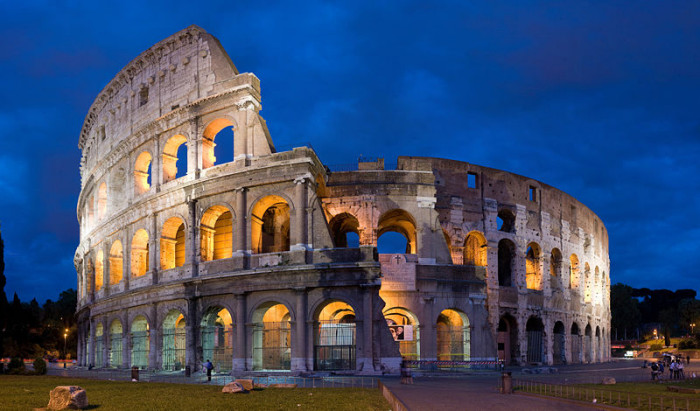 Basic Facts
Ethnic Groups: These eight groups between themselves account for some 465 million or about 65% of European population:
Russians (c. 95 million residing in Europe), ...
Germans (c. 82 million), ...
French (c. 60 million), ...
British (c. 60 million), ...
Italians (55 million),
Spanish (c. 50 million), ...
Ukrainians (38–55 million),
Poles (c. 38 million).

Nationalities: Indigenous
Religions of Europe
Languages
Europe is slightly larger than the US in land area Europe’s population is more than double the US In the US, English is the dominant language Europe is different. It is home to more than 200 languages 
Languages: Romance Languages, Germanic Languages and Slavic Languages
Germanic language
Germanic Language Group 
Has most native speakers Native speakers live mostly in northwest and central Europe 
About 20% of Europeans speak English or German as their native language 
Most Europeans learn English as a second language in their schools (Bilingual)
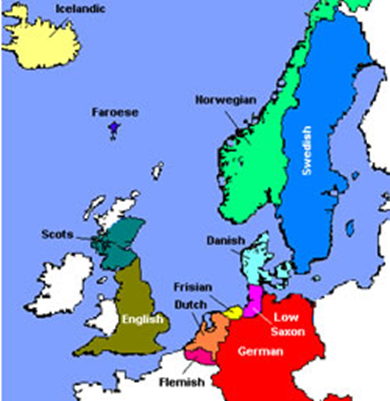 Romance Languages
Romance Language Group 
This group includes French, Italian, and Spanish 
These are found in the south and west of Europe 
These languages come from Latin, the language of the Roman Empire
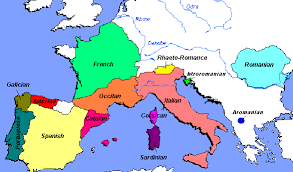 Slavic Languages
Slavic Language Group 
This includes Russian 
They are found in central and eastern Europe 
They are written with a Cyrillic Alphabet
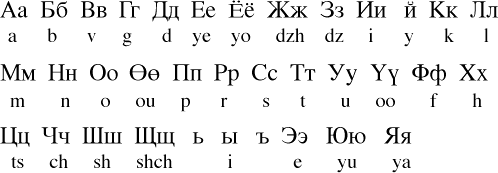 The Problems with Multiple Languages
It is difficult to live, work, and trade with people who cannot communicate with each other 
Most schoolchildren learn one or two other languages besides their own 
The European Union have 23 “official” languages to make sure laws and decisions are understood 
Special laws exist to protect languages spoken by only a few people
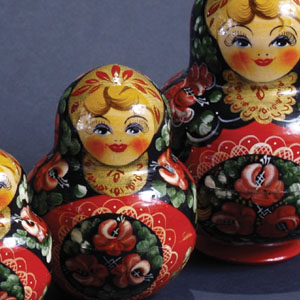 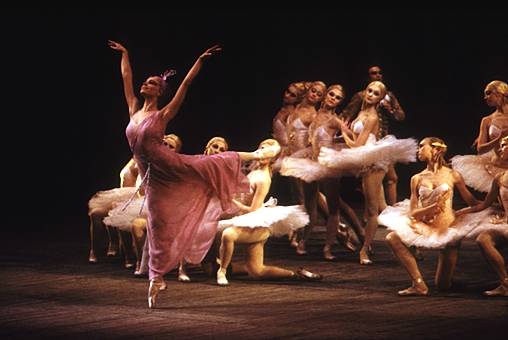 Russian Culture
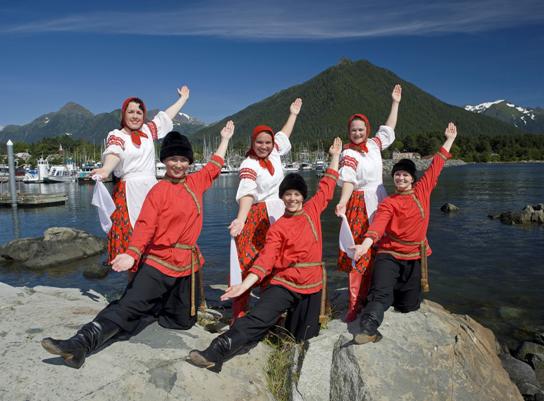 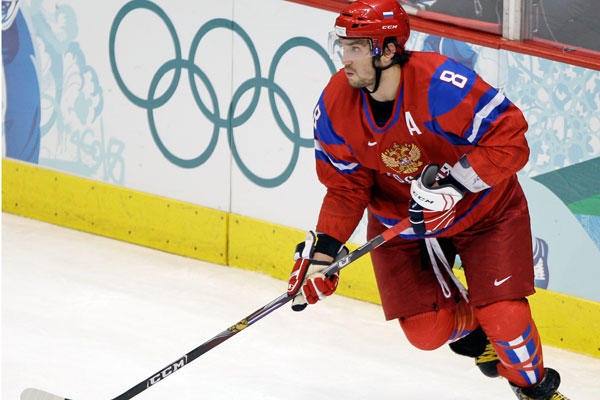 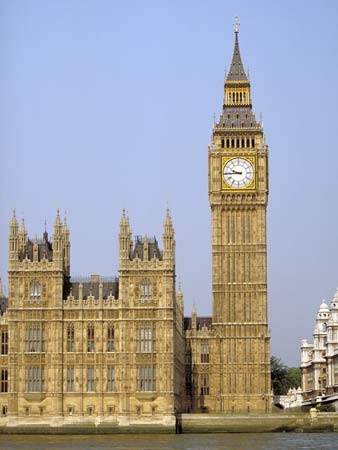 Famous Sites of Northern Europe
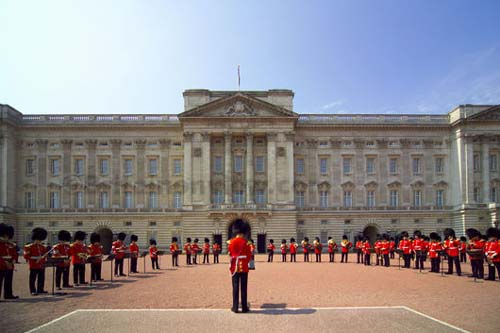 Stonehenge, England
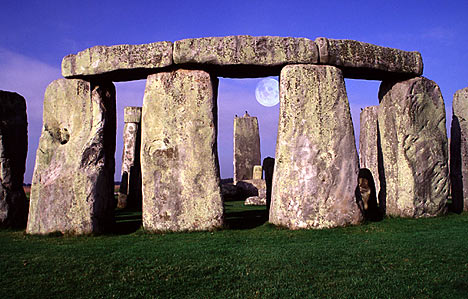 Big Ben, England
Buckingham Palace
Loch Ness, Scotland
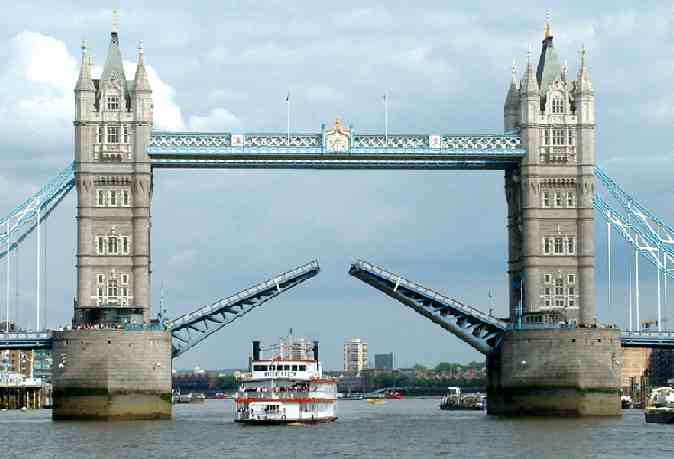 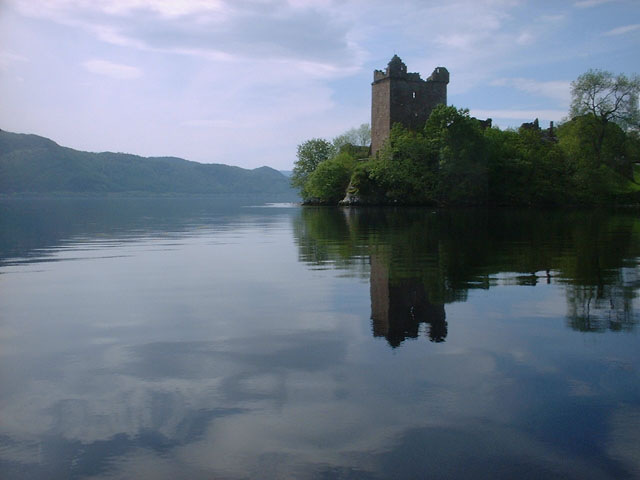 London Bridge
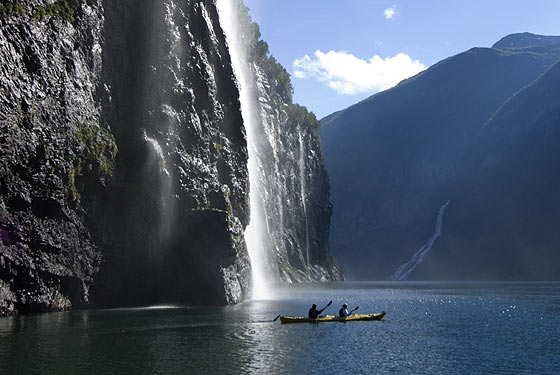 Northern EuropeCulture
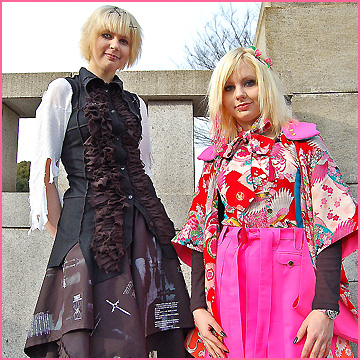 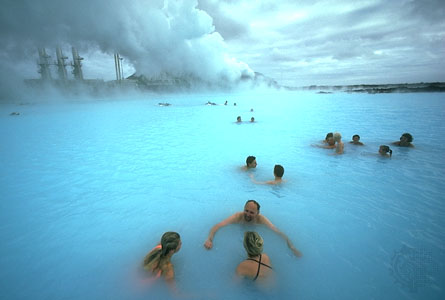 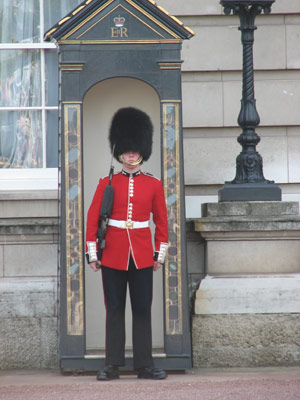 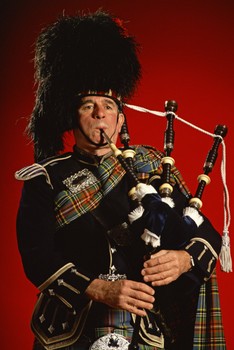 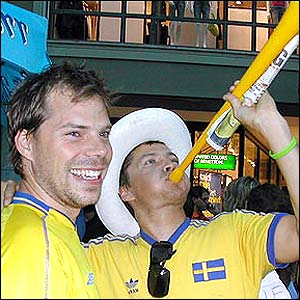 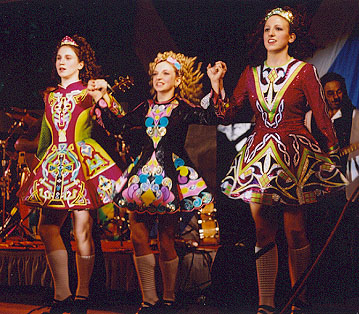 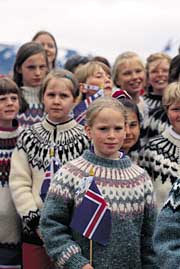 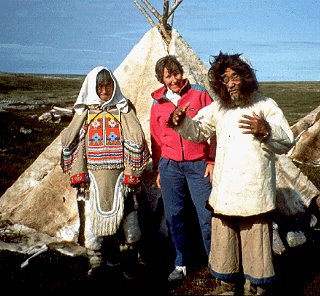 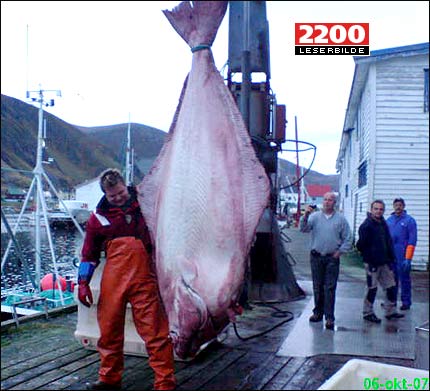 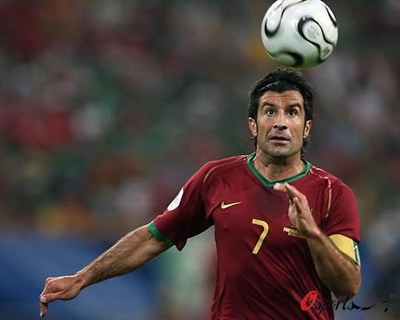 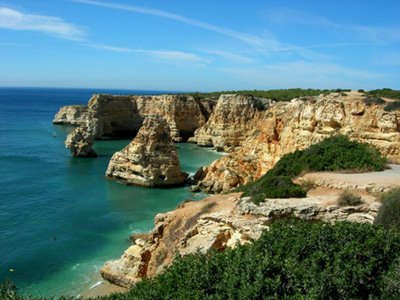 Portugal
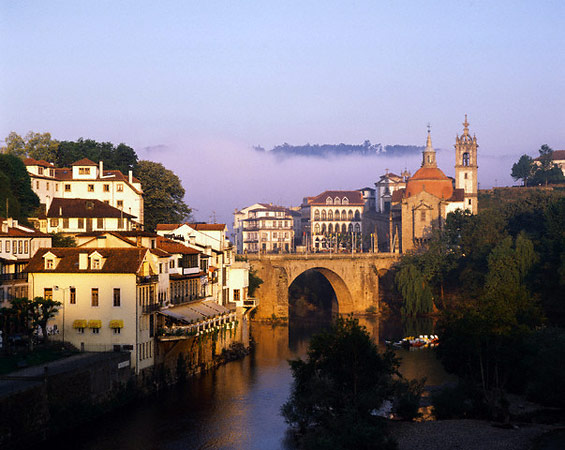 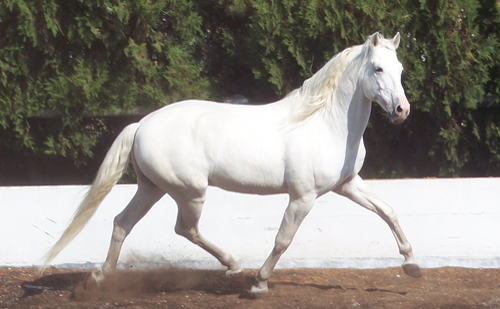 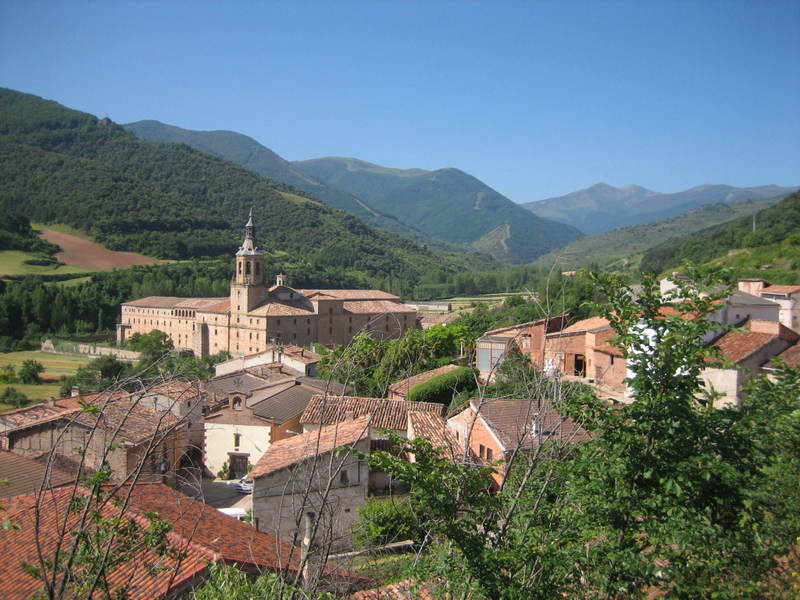 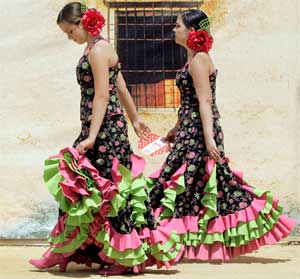 Spain
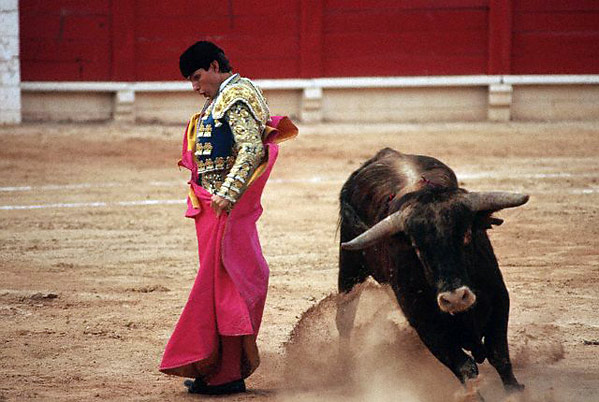 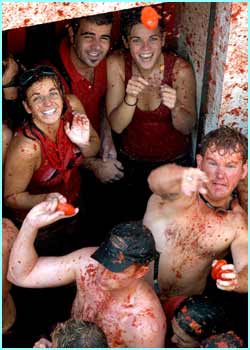 Running of the bulls
Tomato
Bull Fighting
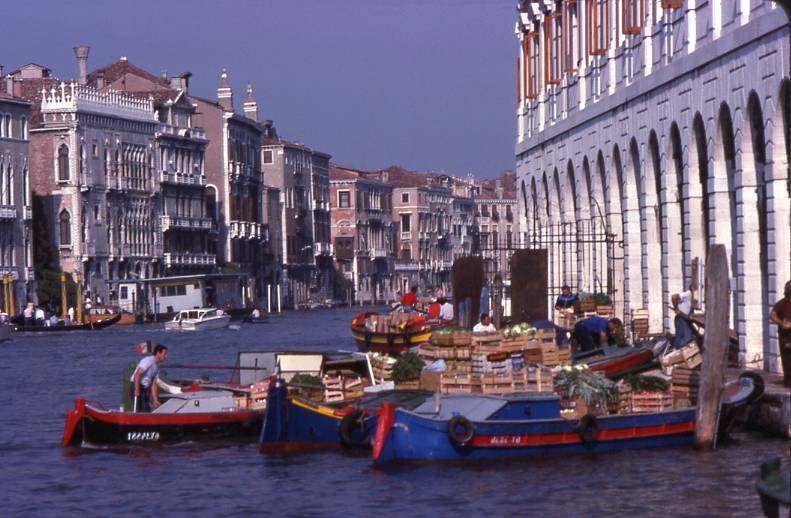 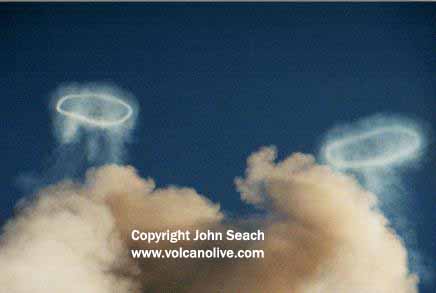 Italy
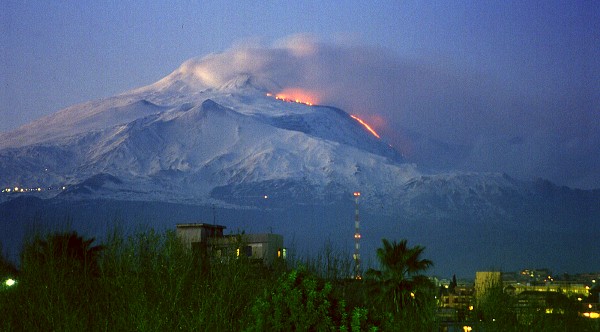 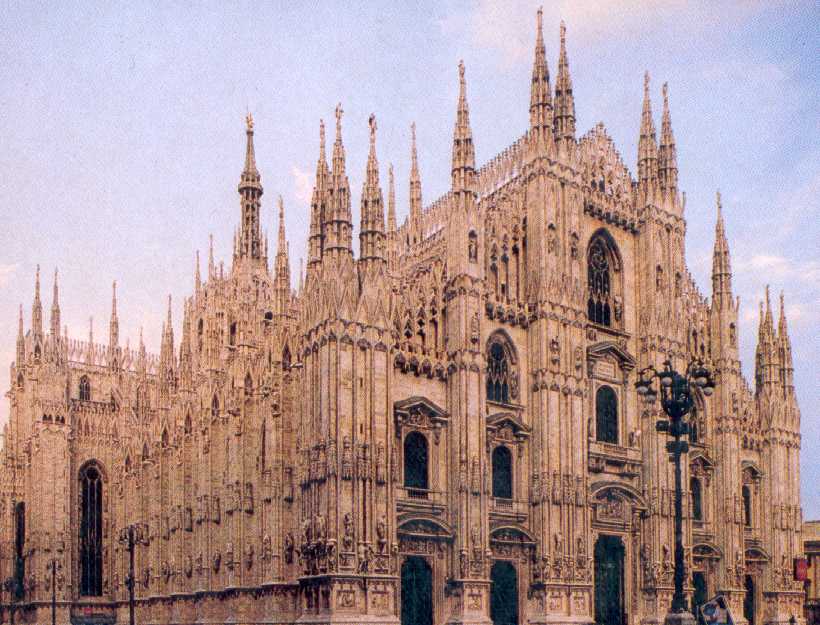 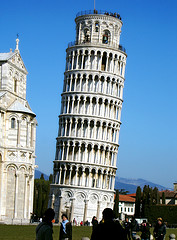 Famous Sites of France
Louve Museum
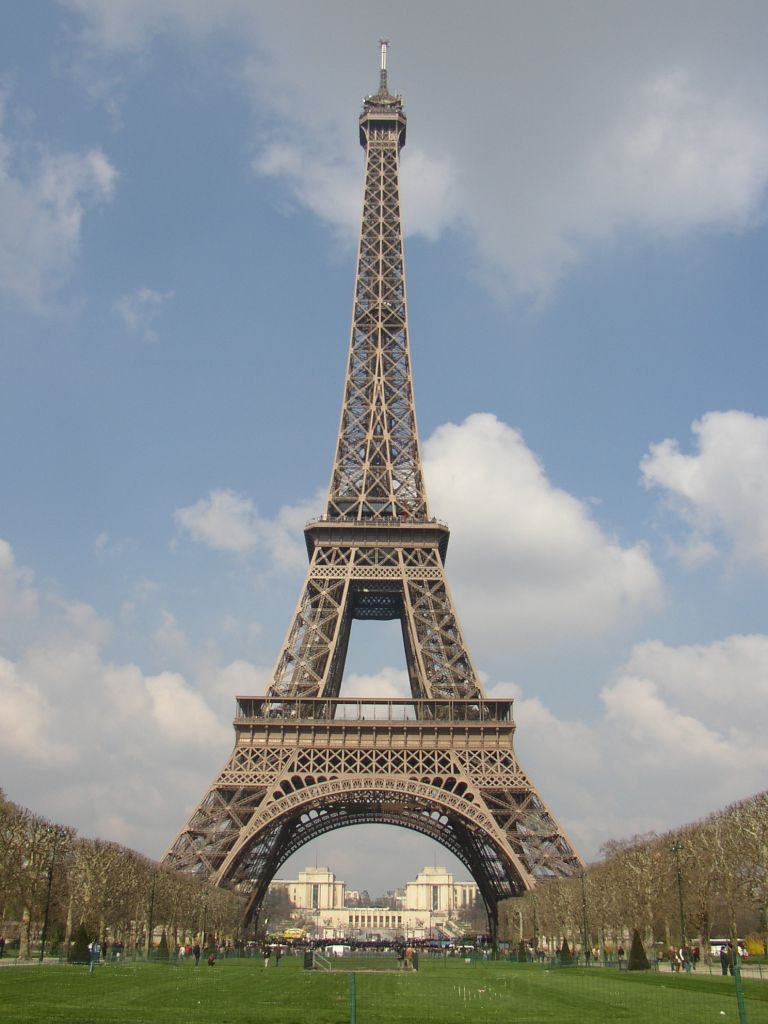 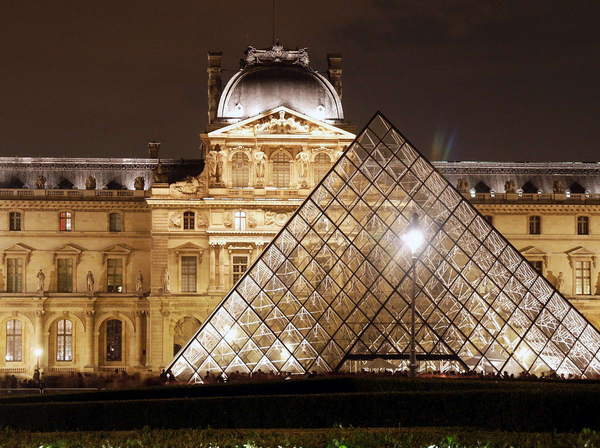 Eiffel Tower
Famous Sites of France
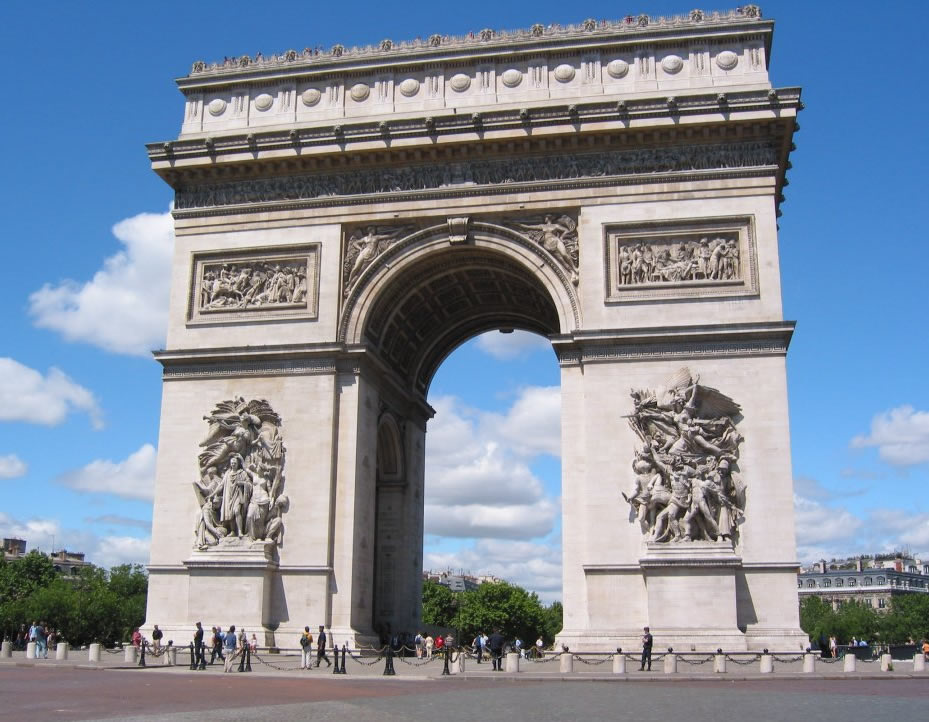 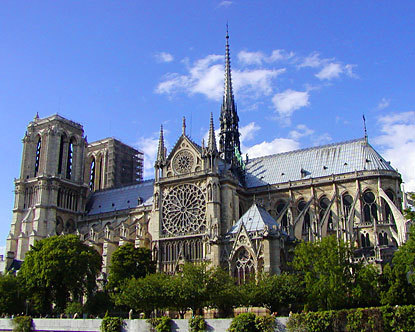 Arc de Triomphe
Notre Dame Cathedral
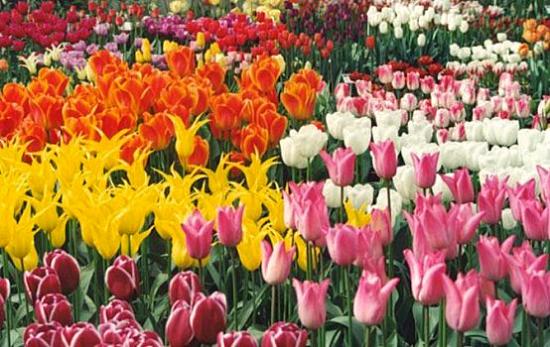 Western and Central Culture
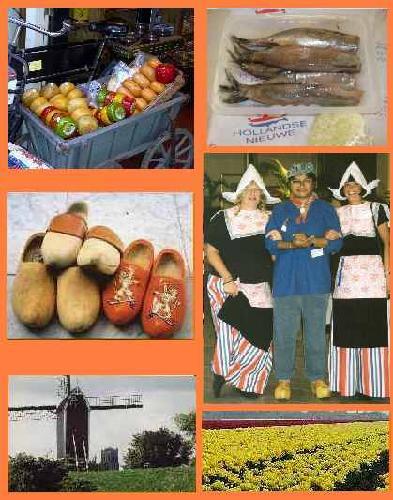 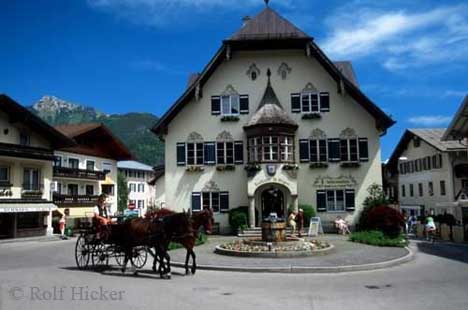 Vatican City
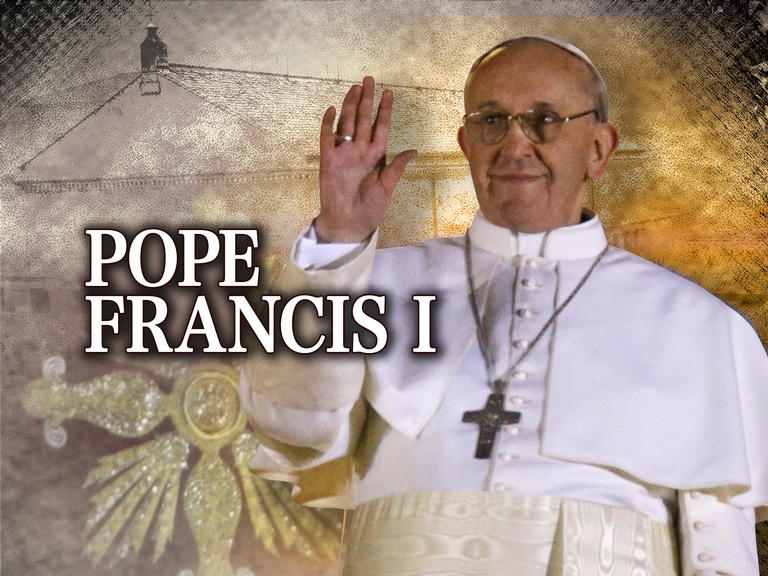 The smallest country- 109 acres (0.2 square miles) 
pop. 870 
St Peter’s Square
St Peter’s Basilica
Sistine Chapel
100% Roman Catholic 
Vatican lira (.75 - $1)
Swiss Guards to protect pope
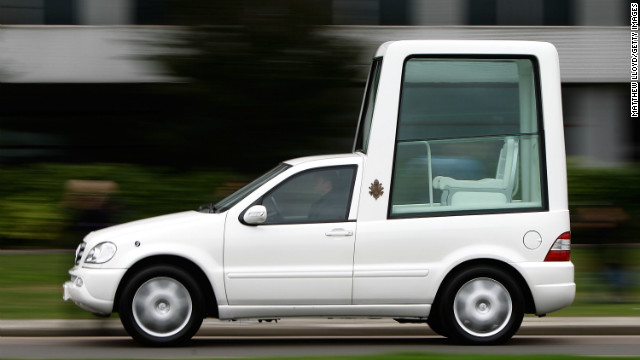 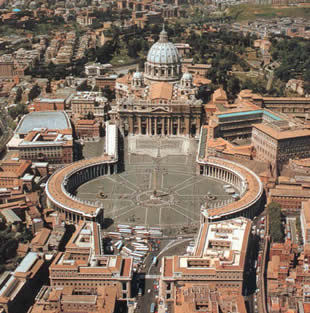 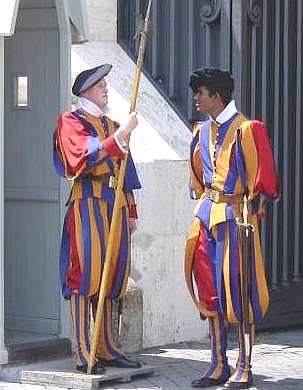 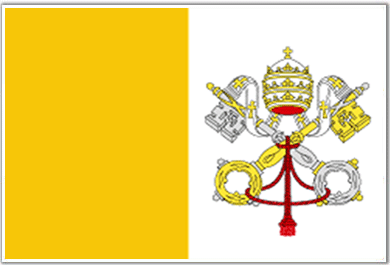 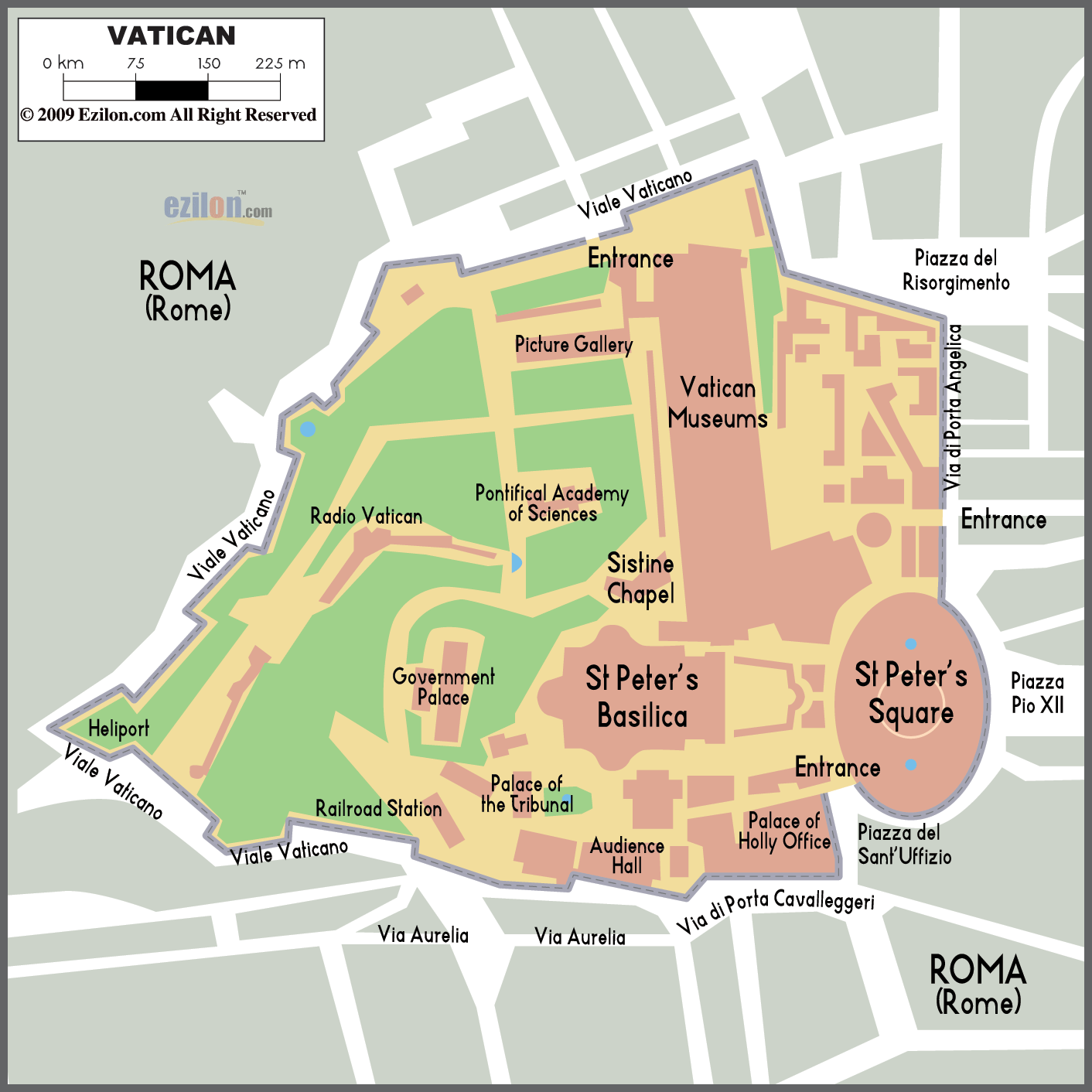 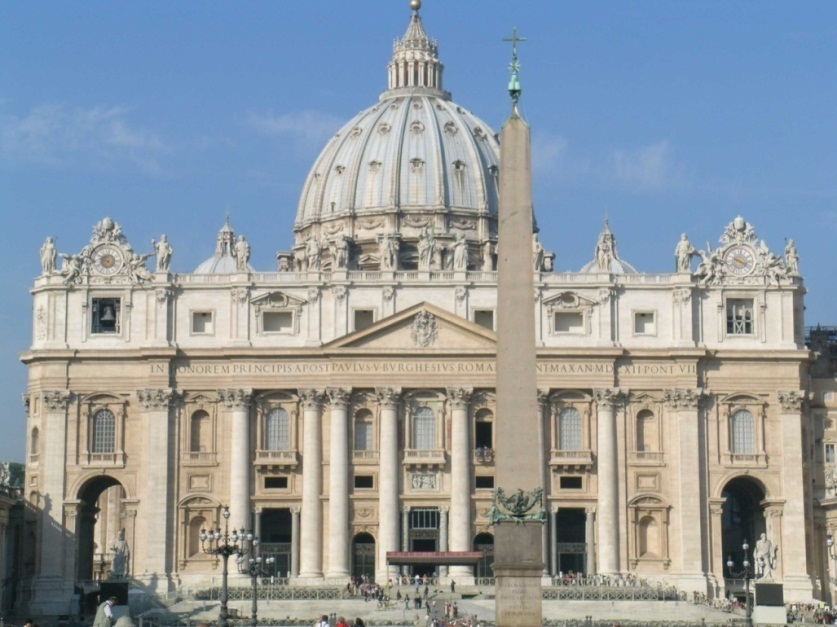 Sistine Chapel
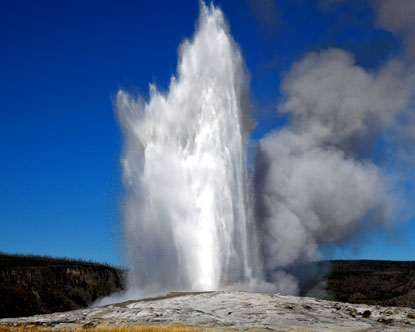 Other Facts:
Iceland: 
covered with volcanoes and geysers 
In Iceland, less than 1% land is considered arable and cultivation is possible only on that area. Only a quarter of the country is covered with vegetation and just about 1% of that is covered with trees! 

Greenland: 
World’s largest island, majority is uninhabitable
The official languages of Greenland are Greenlandic and Danish, but English is also widely understood.
Greenland is spread over an area of 836,330 mi², of which around 85 percent is covered with ice. 
The national dish of Greenland is boiled seal meat, along with rice and onions.
Other Facts:
Scotland:
The official animal of Scotland is Unicorn. 
TV, phone, finger printing, golf, and penicillin were all Scottish inventions. 
Ireland:
St Patrick’s Day: March 17 believed to be when Christianity came to Ireland (national holiday)
The average annual temperature in Ireland is about 50° F
Because of the length of the days in the summers, you don’t have to switch on lights till after 10pm.
Other Facts:
England:
The London Bridge was destroyed in the year 1014 AD (The Danes versus the Saxons). During the war, the Saxons pulled down the bridge using boats and ropes. This incident is said to have inspired the nursery rhyme ‘London Bridge is falling down’. 
The Big Ben is not the name of the clock. The name actually refers to the 13-ton bell in the clock tower. 
Britain has many commonwealths (islands) that are a confederation because these areas choose to follow Britain's rule
England became strong in colonization, because of its strong military and navy and its island location in the Atlantic.


Most countries in NATO (North Atlantic Treaty Organization) an international organization created in 1949 for purposes of collective security
Many countries in UN (United Nations) an organization of independent states formed in 1945 to promote international peace and security